План
Понятие социальной ответственности.
Два подхода к проблеме социальной ответственности бизнеса.
Показатели социальной ответственности. 
Социальная ответственность  корпораций как прагматический элемент бизнеса
Социальное партнерство
Что такое корпоративная социальная ответственность (КСО) ?
КСО определяется как ведение бизнеса таким образом, чтобы соответствовать либо превышать этические, коммерческие или публичные ожидания общества от бизнеса. 

КСО – это ответственность бизнеса перед деловыми партнерами, сотрудниками, акционерами, перед местными сообществами и населением.
Корпоративная социальная ответственность
представляет собой добровольный вклад в развитие общества в социальной, экономической и экологической сферах, зачастую не связанный напрямую с основной деятельностью компании и выходящий за рамки существующих юридических и этических норм.
Иерархия КСО
Условия, необходимые для развития  КСО:
Более стабильный социальный и экономический климат
Улучшение макро-экономической ситуации
Осознание необходимости улучшения корпоративного управления
Укрепление гражданского общества
Какова роль ответственного бизнеса в обществе?
Улучшение диалога между государством и бизнесом
Расширение международной практики ведения бизнеса
Укрепление регулирующих органов
Повышение стандартов среди поставщиков
Корпоративная социальная ответственность
Политический
диалог
Экономика

Общество

Природа

Местные сообщества

НКО
Правительство:
Федеральное
Местное
Международное
Социальное инвестирование и филантропия
Управление 
корпоративными отношениями
Управление  
корпоративным влиянием
Акционеры
Сотрудники
Профсоюзы
Клиенты
Партнеры
Основная 
производственная 
деятельность
2. Поставщики и клиенты
3.  Местные сообщества
Социальная ответственность в разных сферах влияния
1. Основная   деятельность
Эволюция подхода
Уровни воздействия КСО
Модели КСО – А. Кэрролл
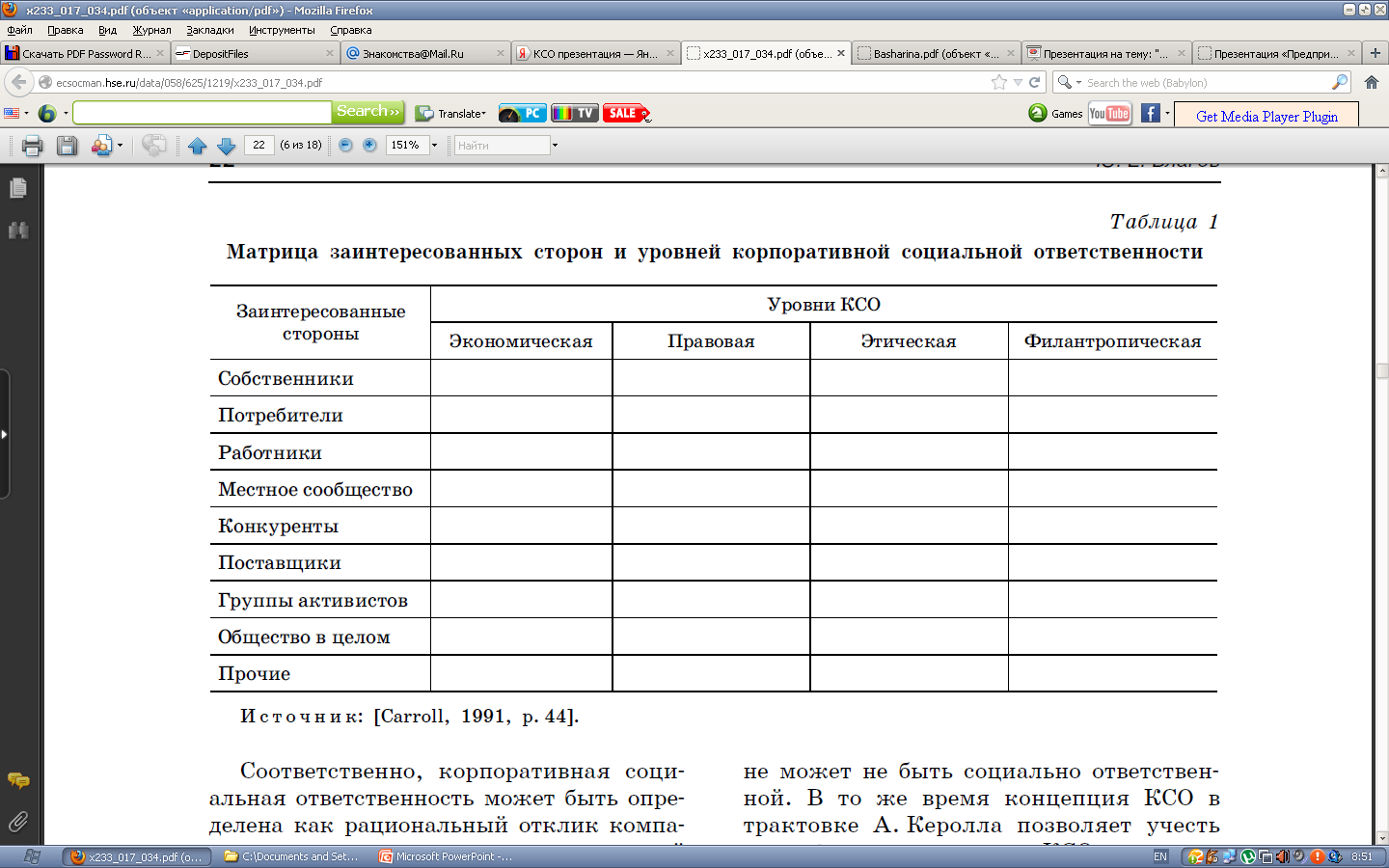 Модель А. Кэрролла
Интересы участников социальных отношений
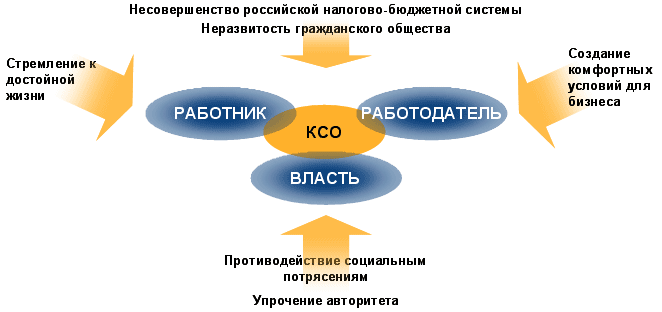 Социальная ответственность: цели участников
Социальная ответственность: интересы участников
КСО:ожидаемые результаты
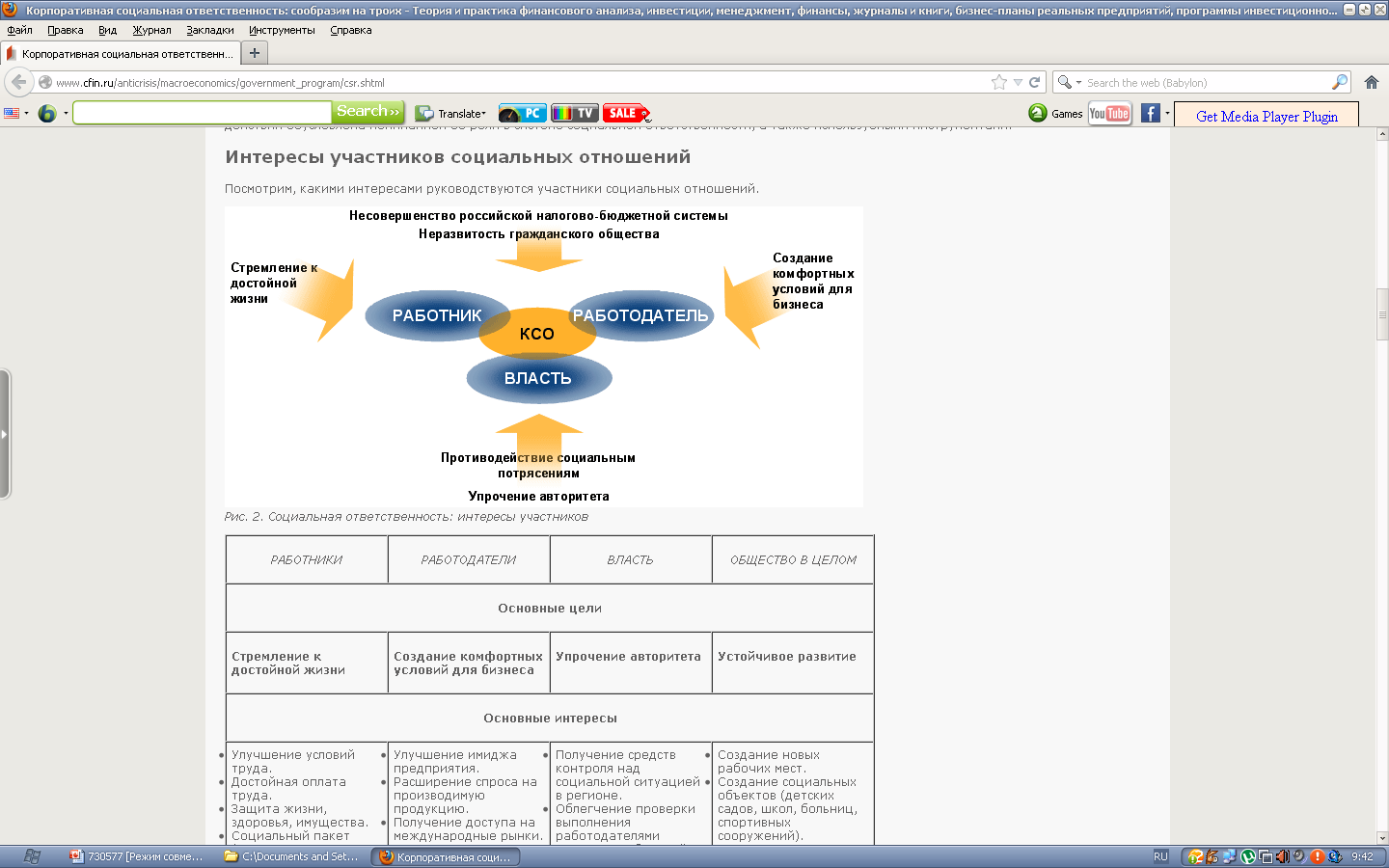 Модель взаимодействия участников КСО в регионе
КСО: правила игры
Основные документы социальной отвественности
ТИПОВЫЕ  УСТАНОВКИ  КОРПОРАТИВНОЙ СОЦИАЛЬНОЙ  ОТВЕТСТВЕННОСТИ
ОБЩИЕ ПРИНЦИПЫ
Соблюдение правовых и общепринятых морально-этических норм ведения бизнеса
 Развитие конструктивного диалога с заинтересованными сторонами, добровольный и целенаправленный вклад в развитие социального прогресса, стремление действовать в русле идей «корпоративного гражданства»
В ОТНОШЕНИИ ПАРТНЕРОВ И ПОТРЕБИТЕЛЕЙ
 Компания - надежный поставщик качественной продукции 
Построение взаимовыгодных долгосрочных партнерских отношений, развитие стратегического сотрудничества
 Приоритет партнерам, разделяющим видение компанией принципов КСО
В ОТНОШЕНИИ ПЕРСОНАЛА
 Обеспечение безопасных методов работы и условий труда
 Справедливая и конкурентоспособная оплата труда, достойный социальный пакет, широкие возможности раскрытия способностей и развития компетенций сотрудников
Распространение ответственности компании на ветеранов предприятий и членов семей работников
КОМПАНИЯ
В ОТНОШЕНИИ МЕСТНЫХ СООБЩЕСТВ
 Способствование гармоничному социально-экономическому развитию территорий и улучшению жизнедеятельности населения
 Реагирование на нужды и проблемы различных общественных групп, участие в благотворительной и спонсорской деятельности
 Ответственное природопользование и минимизация воздействия на окружающую среду, следование международным стандартам
В ОТНОШЕНИИ ГОСУДАРСТВЕННЫХ ОРГАНОВ УПРАВЛЕНИЯ
Соответствие стратегии компании государственной экономической политике
 Использование интеллектуального потенциала компании в работе над общественно значимыми проектами
Выработка совместных решений c региональными     администрациями об участии в развитии территорий
Два подхода к социальной ответственности бизнеса
Концепция «корпоративного эгоизма» (узко экономический подход);
Концепция «корпоративного альтруизма» (более широкий подход с точки зрения «держателей интереса».
Основные сферы воздействия КСО
Основные сферы воздействия КСО
Концепция «корпоративного эгоизма» (М. Фридман)
Связан с  концепцией акционерного капитала:  бизнес - организации должны служить прежде всего экономическим интересам своих собственников - акционеров, т.е. стремиться к получению максимальных прибылей при условии соблюдения правил ведения бизнеса, устанавливаемых обществом.
Концепция «корпоративного альтруизма» (П. Друкер)
Этот подход состоит в том, что корпорации несут не только экономическую, но и социальную ответственность, как перед акционерами, так и перед другими заинтересованными группами. Идея концепции заинтересованных групп заключается в том, что предприятие при достижении целей и реализации стратегии в той или иной мере зависит от участия и ресурсов указанных групп. В свою очередь эти группы интересов нуждаются во встречных услугах, чтобы осуществить свои цели.
Две точки зрения на концепции социальной ответственности бизнеса
Первая — это минимизация бизнес-рисков, т. е. идентификация и заполнение всех пробелов, которые существуют во взаимоотношениях компании и общества. 

Вторая — превращение проблем, существующих в общественной жизни и окружающей среде, в возможности для бизнеса.
Социальная ответственность корпораций проявляется перед:
Заказчиками: как можно лучше удовлетворять потребности покупателей, гарантировать добросовестную конкуренцию между предприятиями; 
Сотрудниками: стремиться к обеспечению рабочих мест, повышению реального дохода и гуманизации труда;
Инвесторами (акционерами): обеспечивать им начисление доходов на вложенный капитал, выплату дивидендов, премии за риск;  
Обществом в целом: обеспечивать сохранение окружающей среды, развивать программы образования, здравоохранения, вкладывать средства в борьбу с преступностью, наркоманией. Корпорации должны создавать такое положение, при котором предприятие благодаря своей способности уплачивать налоги обеспечивало бы всему обществу возможность выполнения своих задач.
Корпоративная социальная ответственность
отвечающая специфике и уровню развития корпорации, регулярно пересматриваемая и динамично изменяющаяся совокупность обязательств, добровольно и согласованно вырабатываемых с участием ключевых заинтересованных сторон, принимаемых руководством компании с учетом мнений персонала и акционеров, выполняемых, в основном, за счет средств корпорации и нацеленных на реализацию значимых внутренних и внешних социальных программ, результаты которых содействуют развитию компании (рост объемов производства, повышение качества продукции и услуг и др.), улучшению ее репутации и имиджа, становлению корпоративной идентичности, а также расширению конструктивных партнерских связей с государством, деловыми партнерами, местными сообществами и гражданскими организациями.
Внешняя и внутренняя среда корпоративной ответственности
это область взаимодействия и взаимоотношений внутри компании, с партнерами, обществом — всеми заинтересованными в деятельности компании сторонами, при реализации ее социальных программ, направленных на достижение преимуществ и выгоды для компании и общества.
Заинтересованные стороны
индивидуумы, организации или сообщества, имеющие непосредственное отношение к деятельности компании или связанные с её деятельностью косвенно.
Выделяют следующие виды заинтересованных сторон
1) основные заинтересованные стороны – это индивидуумы, организации и сообщества, которые имеют прямое отношение к деятельности компании (собственники, сотрудники, клиенты, поставщики, бизнес – партнёры, а также местные сообщества);
2) косвенные заинтересованные стороны — это индивидуумы и организации, имеющие косвенное отношение к деятельности компании (органы государственного управления, некоммерческие и общественные организации, профессиональные объединения, активисты, конкуренты и СМИ).
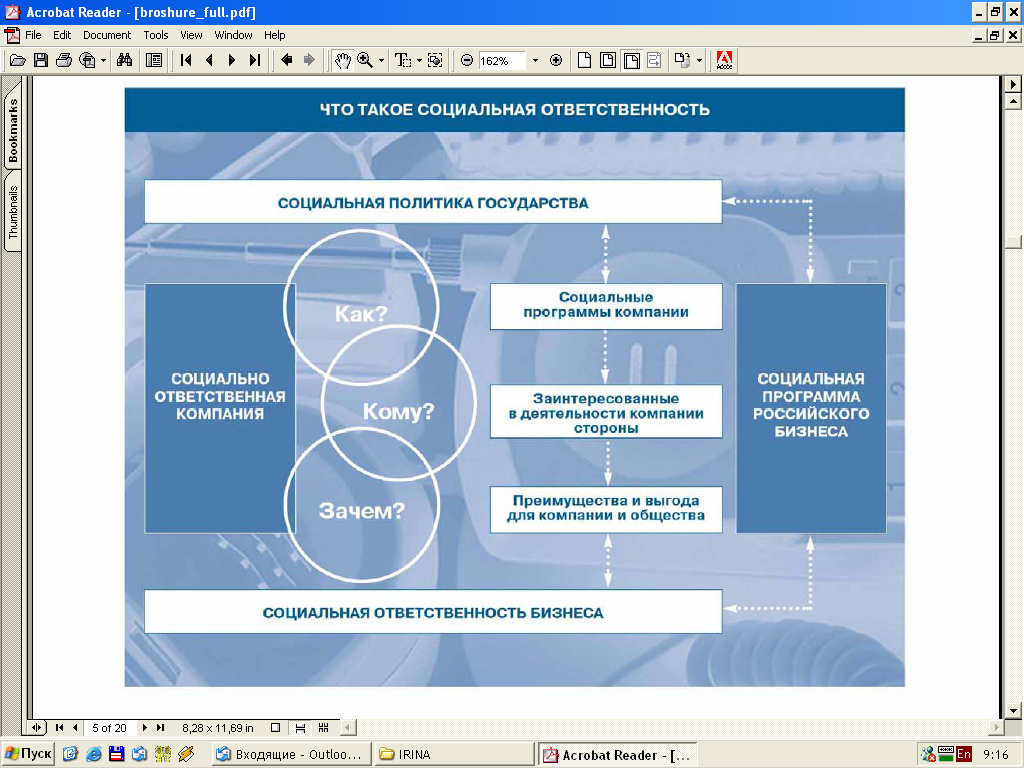 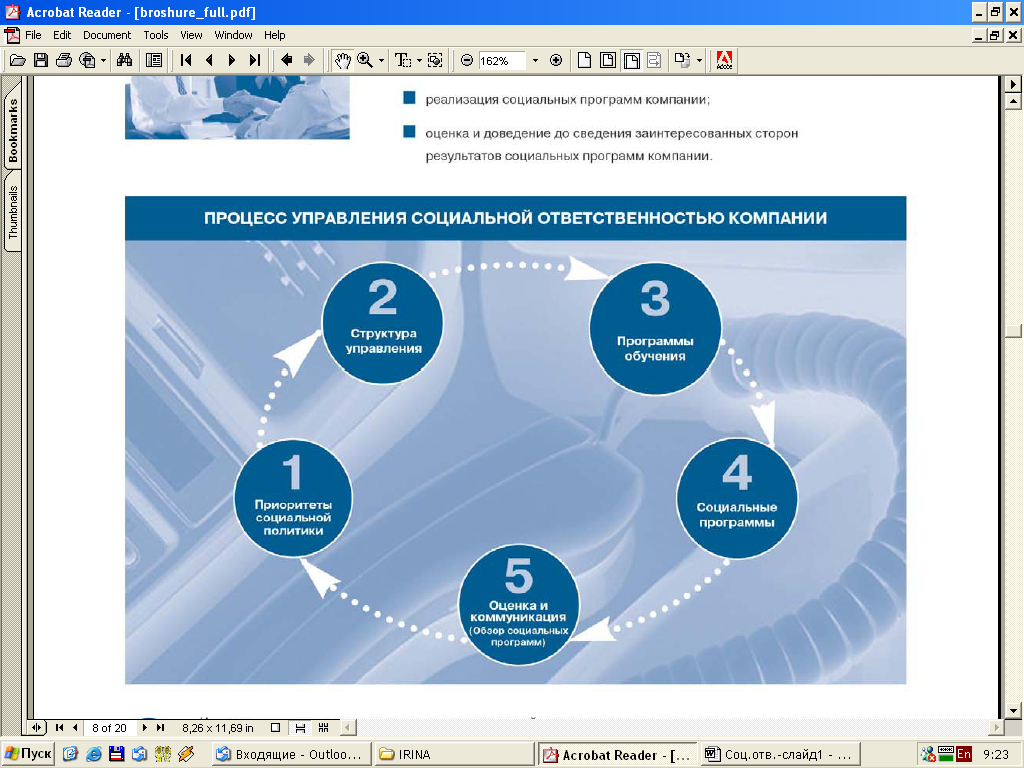 Социальные инвестиции
Социальные инвестиции — форма финансовой или иной ресурсной помощи, оказываемой компанией на реализацию долгосрочных и, как правило, совместных партнерских программ, направленных на снижение социального напряжения в регионах присутствия компании и повышении уровня жизни различных слоев общества.
Социальные инвестиции — основа для социальной отчетности компании, предназначенной для общественности и всех заинтересованных аудиторий.
Приоритеты социальной политики компании и управление социальной ответственностью.
Приоритеты социальной политики компании — это зафиксированные в документальном виде основные направления реализации социальных программ компании.

Управление социальной ответственностью — это непрерывно протекающий в компании системный процесс, направленный на определение приоритетов социальной политики компании, формирование среды корпоративной социальной ответственности, в том числе через обучение сотрудников, с помощью создаваемой компании специализированной структуры управления, которая осуществляет подготовку, реализацию и координацию социальных программ, а также занимается процессом оценки результатов их реализации и доводит до сведения заинтересованных лиц эти результаты.
Социальные программы компании
добровольно осуществляемая компанией деятельность в социальной, экономической и экологической сферах, которая носит системна характер, связана с ее миссией и стратегией развития бизнеса и направлена на удовлетворение запросов различных заинтересованных в деятельности компании сторон.
Социальные программы компании —увязанные по ресурсам, исполнителям и срокам осуществления комплексы мероприятий, обеспечивающие эффективное решение приоритетных внутренних корпоративных социальных задач (внутренняя КСП) или внешних социальных проблем территории пребывания (внешняя КСП).
Направления социальных программ компании
Что такое «корпоративное гражданство» ?
Оно определяет неразрывность общих экономических принципов существования компании и ее социальной ответственности перед обществом, в котором она работает.
Основные направления корпоративной благотворительности
социальные программы; 
	культура и искусство; 
	наука и образование;
	 проблемные, в общественном мнении,     для корпорации отрасли.
Главная цель корпоративной благотворительности
Постоянно следить за окружающей корпорацию средой, чувствовать пульс внешних и внутренних стейкхолдеров и переносить знания об этом в корпоративную стратегию.
Составляющие модели социальной ответственности и этики корпорации
экономическая, 
	правовая, 
	этическая и 
	добровольная ответственность    корпорации.
Уровни социальной ответственности
Первый – уровень базовой ответственности, включающий  обязательства бизнеса в рамках этических норм и действующего законодательства в области занятости, охраны труда, здоровья, окружающей среды, уплаты налогов и др.
Уровни социальной ответственности
Второй – уровень внутренней социальной ответственности, связанный с осуществлением программ социальных льгот, предоставляемых работникам на основе добровольно взятых компанией обязательств, направленных на создание и поддержание корпоративной культуры, развитие чувства корпоративной принадлежности, приверженности сотрудников ценностям и идеалам компании.
Уровни социальной ответственности
Третий – уровень социальной ответственности, связанный с оказанием традиционной благотворительной помощи и спонсорством. 

Четвертый – это комбинация второго и третьего уровней, связанная как с осуществлением программ социальных льгот, предоставляемых работникам на основе добровольно взятых компанией обязательств, так и с оказанием традиционной благотворительной помощи, спонсорством.
Уровни социальной ответственности
Пятый – уровень социальной ответственности, ориентированный на достижение корпоративных целей и учитывающий интересы внутренних и внешних стейкхолдеров (уровень социальной ответственности, максимизирующий финансово-экономические показатели деятельности компании, благодаря целенаправленной социальной политике.).
Уровни социальной ответственности
Шестой уровень - социальные инвестиции, направленные на реализацию социально значимых программ, разработанные с учетом интересов основных внутренних и внешних заинтересованных сторон в предположении, что в стратегическом отношении компанией будет получен определенный социальный и экономический эффект в долгосрочном периоде.
Уровни социальной ответственности
Седьмой уровень - венчурная филантропия, отражающая творческий, инновационный подход к решению социальных проблем. Как и социальное инвестирование, венчурная филантропия направлена на решение текущих социальных проблем и финансирование социальных проектов.
Уровни социальной ответственности
Восьмой - уровень социальной ответственности, включающий оказание помощи, направленной исключительно на извлечение полезности от благотворительных акций, а не на улучшение экономических показателей деятельности компании (уровень социальной ответственности, максимизирующий  социальную полезность, то есть удовольствие или удовлетворение от осуществляемых благотворительных мероприятий). 
Все это возможно на фоне постепенного сдвига общественных ценностей от эгоцентризма к социоцентризму, который наблюдается сейчас в европейских и, прежде всего, в скандинавских странах.
Показатели, характеризующие социальные программы компаний (1)
По развитию персонала: 
Объем средств, выделенных организацией на обучение;
Объем средств, выделенных организацией на предоставление социального пакета и премиальные выплаты персоналу;
средний уровень зарплаты персонала;
количество сотрудников, прошедших обучение;
количество часов обучения в расчете на одного сотрудника.
Показатели, характеризующие социальные программы компаний (2)
По социально ответственной реструктуризации: 
Объем средств, выделенных организацией на переобучение сотрудников;
Объем средств, выделенных организацией на содействие трудоустройству высвобождаемых сотрудников;
Объем средств, выделенных организацией на выходные пособия;
Количество переподготовленных сотрудников.
Показатели, характеризующие социальные программы компаний (3)
По охране здоровья и безопасным условиям труда: 
Объем средств, выделенных организацией на охрану труда и технику безопасности;
Объем средств, выделенных организацией на медицинское обслуживание сотрудников предприятия;
Объем средств, выделенных организацией на поддержку материнства и детства;
Объем средств, выделенных организацией на поддержание санитарно-гигиенических и эргономических условий труда;
Количество сотрудников, получивших путевки за счет организации.
Показатели, характеризующие социальные программы компаний (4)
По природоохранной деятельности и ресурсосбережению: 
Объем средств, выделенных организацией на организацию экологически безопасного производственного процесса;
Объем средств, выделенных организацией на возведение очистных сооружений;
Количество проведенных акций по озеленению, субботников и пр.
Показатели, характеризующие социальные программы компаний (5)
По развитию местного сообщества: 
Объем средств, выделенных организацией на проведение программ и акций поддержки социально незащищенных слоев населения;
Объем средств, выделенных организацией на поддержку детства и юношества;
Объем средств, выделенных организацией на поддержание ЖКХ и объектов культурно-исторического значения;
Объем средств, выделенных организацией на спонсирование местных культурных и образовательных программ и проектов.
Объем средств, выделенных организацией на поддержку социально значимых исследований и компаний;
Объем средств, выделенных организацией на участие в благотворительных акциях;
Количество людей, получивших в той или иной форме помощь от организации.
Показатели, характеризующие социальные программы компаний (6)
По добросовестной деловой практике: 
Объем средств, выделенных организацией на обучение поставщиков, бизнес-партнеров и прочих заинтересованных в деятельности организации сторон;
Объем средств, выделенных организацией на проведение программ содействия малому бизнесу;
Объем средств, выделенных организацией на публикацию информации об организации (корпоративный сайт, информационные брошюры и пр.); 
Объем средств, выделенных организацией на поддержку социально значимых исследований и компаний;
Объем средств, выделенных организацией на участие в благотворительных акциях;
Количество людей, получивших в той или иной форме помощь от организации.
Таблица – Индексы социальной ответственности
Социальные балансы (опыт Германии и Франции)
Социальный баланс дает представление о соответствии деятельности корпорации нормам ответственности перед обществом. 
	В социальном балансе должны быть точно определены данные относительно общественных издержек и полезности деятельности предприятия для общества, при этом экономические цели и социальная ответственность корпорации должны быть оптимизированы.
Социальные балансы
Предприятия предлагают включать в баланс индикаторы, объединенные в следующие группы: 
	предприятие и сотрудники, 
	предприятие и инвесторы, 
	предприятие и государство, 
	предприятие и общественность, 
	предприятие и природа, 
	взаимоотношения с другими предприятиями. 
	
	Профсоюзы в социальный баланс предлагают включать: занятость, доход, рабочее время, организация труда, квалификация, участие работников в делах компании, политика предприятия в области информации, экономические данные (в том числе, данные о росте стоимости компании), дотации (субсидии) из государственного бюджета, загрязнение окружающей среды, вклад в выполнение общественных целей.
Корпоративная этика и социальная ответственность – как прагматичные элементы стратегии бизнеса
Приоритетные цели бизнеса в социальном контексте - обеспечение устойчивого развития и повышение рыночной привлекательности. 

Расширение социальной функции бизнеса за пределы минимально определенных обязательств.
Ценность корпоративной социальной ответственности (КСО) для бизнеса может быть измерена различными способами, основываясь как на количественных, так и на качественных показателях.
Значимые результаты и преимущества КСО:
улучшение финансовых показателей. 
сокращение операционных издержек. 
усиление торговой марки и репутации компании 
рост производительности и качества труда 
способность привлекать и удерживать лучшие высокопрофессиональные кадры 
снижение регулятивного воздействия (давления) со стороны государства 
показатели улучшения доступа к капиталу
Зачем компаниям нужна 
социальная ответственность:
укрепление репутации и и лицензии на ведение производственной деятельности 
защита репутации и бренда  
новые возможности для найма, удержания и развития персонала
увеличение влияния и управления нефинансовыми рисками
лучшее понимание условий ведения бизнеса 
понимание общественных процессов и укрепление общественного доверия
сохранение рынков
обеспечение устойчивого развития
Влияние социально ответственного поведения компаний на деятельность компаний
Улучшение финансовых показателей фирмы
Укрепление отношений с клиентами
Появление у фирмы новых партнеров
Улучшение отношений с местной властью
Улучшение репутации, имиджа компании в сообществе
Обкатка инновационных технологий/ совершенствование  продукта
Повышение устойчивости при кризисах
Получение преимуществ перед конкурентами
Повышение лояльности сотрудников
Укрепление политической позиции компании/лидера компании
Отличия российской модели КСО от западных моделей
Стандарты КСО
AccountAbility AA 1000;
GRI (Global Reporting Initiative);
ISO 14 000 (International Standarts Organization);
SA 8000, разработанный Social Accountability International`s.
Приоритетные сферы реализации социальных проектов российскими компаниями, %
Высшей формой социальной ответственности бизнеса является включение его в систему социального партнерства. 
Под социальным партнерством следует понимать механизм налаживания  и поддержания конструктивного взаимодействия власти, бизнеса и населения, направленного на решение общественно значимых проблем в социальной, экономической и экологической сферах.
КСО: основные докризисные тенденции
Тенденции
Возможные пути решения проблем
Преобладание функции «коммуникативного инструмента» по сравнению с функцией стратегического управления
Осознание мажоритарными акционерами и высшим менеджментом значения и возможностей социальной отчетности
Слабость обратных связей со стратегией и политиками
Оценка менеджмента по критериям стратегии в сфере устойчивого развития и КСО
 Создание специализированной вертикали управления КСО
Проблематичность диалога и гармонизации интересов стейкхолдеров, их равноценного отражения в отчетности
Сбалансированный подход
 Разработка эффективных стандартных процедур
 Представление в отчетности реальных проблем и противоречий, отказ от стереотипов, что «всё и всегда хорошо»
Завышенные ожидания и требования региональных властей и местных сообществ, профсоюзов
Диалог, проактивный подход
  Следование стратегии компании – главный принцип
  Ситуационный подход
Незначительный, в большой степени формальный интерес со стороны бизнес-сообщества, прежде всего инвесторов
Повышение информативности, достоверности, качества отчетов
 Обеспечение связи социальной отчетности с основными интересами инвесторов – корпоративным управлением, финансовыми результатами, оценкой менеджмента
Глобальный  кризис  и  КСО
Деформация привычной модели бизнеса, неочевидность характеристик новой модели
Открытое признание проблем и их причин, разработка эффективных антикризисных программ
Финансовый кризис, 
рецессия и КСО
Кризис деклараций об устойчивом развитии и КСО, корпоративный эгоизм акционеров и топ-менеджмента
Декларации о КСО в условиях финансового кризиса
Стремление компаний осуществлять антикризисные меры за счет «более слабых» и внешних стейкхолдеров
Существенное уменьшение масштабов социальных проектов и инвестиций, возрастание сложностей диалога
Сбалансированный учет интересов стейкхолдеров в рамках антикризисного развития
Дальнейшее ослабление позиций бизнеса во взаимоотношениях с государством
Рост запросов регионов и местных сообществ на «софинансирование» социальных расходов
Сценарии кризисного и последующего развития КСО и социальной отчетности
I вариант
II вариант
III вариант
Кризис существенно повышает роль КСО как инструмента стратегии и диалога 
 Усиливается взаимосвязь отчетности со стратегией и политиками
 Возрастает роль КСО как инструмента корпоративного управления и риск-менеджмента
 Активизируется диалог, компании принимают на себя значимые обязательства перед стейкхолдерами
Идеология, понятийный и инструментальный аппараты КСО оказываются скомпрометированными кризисом и неисполненными обязательствами
 Общественная актуальность КСО и отчетности  «в реальном выражении» снижается
 Восстановление и распространение достигнутого сегодня уровня понимания значимости КСО потребует времени и усилий
Коммуникативная функция остается преобладающей по отношению к стратегической 
 Диалог со стейкхолдерами не получает серьезного содержательного развития
 Формально-ритуальные элементы отчетности остаются значительными и преодолеваются очень медленно
 Реальный интерес к отчетности со стороны стейкхолдеров не получает импульсов к росту
Инерционный,
наиболее вероятный
Оптимистический, но маловероятный
Нежелательный, 
но достаточно близкий к реальности
Задание:
Из Вашего опыта приведите пример инициативы или проекта компании и охарактеризуйте его с точки зрения корпоративного подхода КСО.
Задание:
представьте результаты по следующей схеме:


Компания
География проекта
Предпосылки проекта и суть проблемы
Причины участия компании в проекте
Роль компании и  форма ее участия в проекте
Результаты проекта
http://www.csrjournal.com